Создание интерактивных упражнений: лучшие сервисы в помощь учителю
учитель начальных классов МАОУ «СОШ № 73 г.Челябинска» Казакова Н.В.
Цель:
Познакомить с онлайн-сервисами для создания интерактивных игр и упражнений
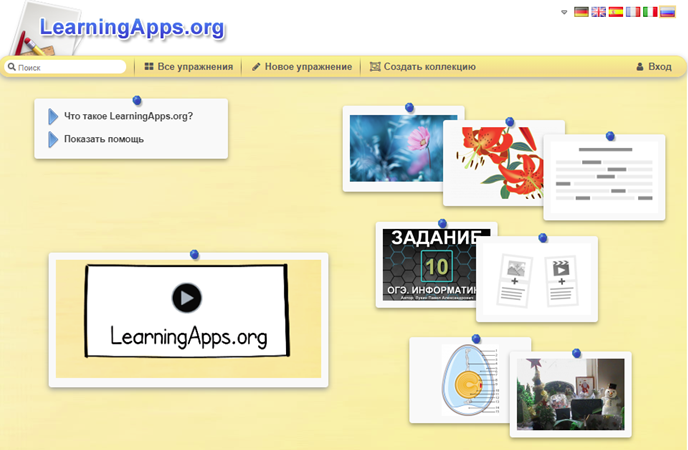 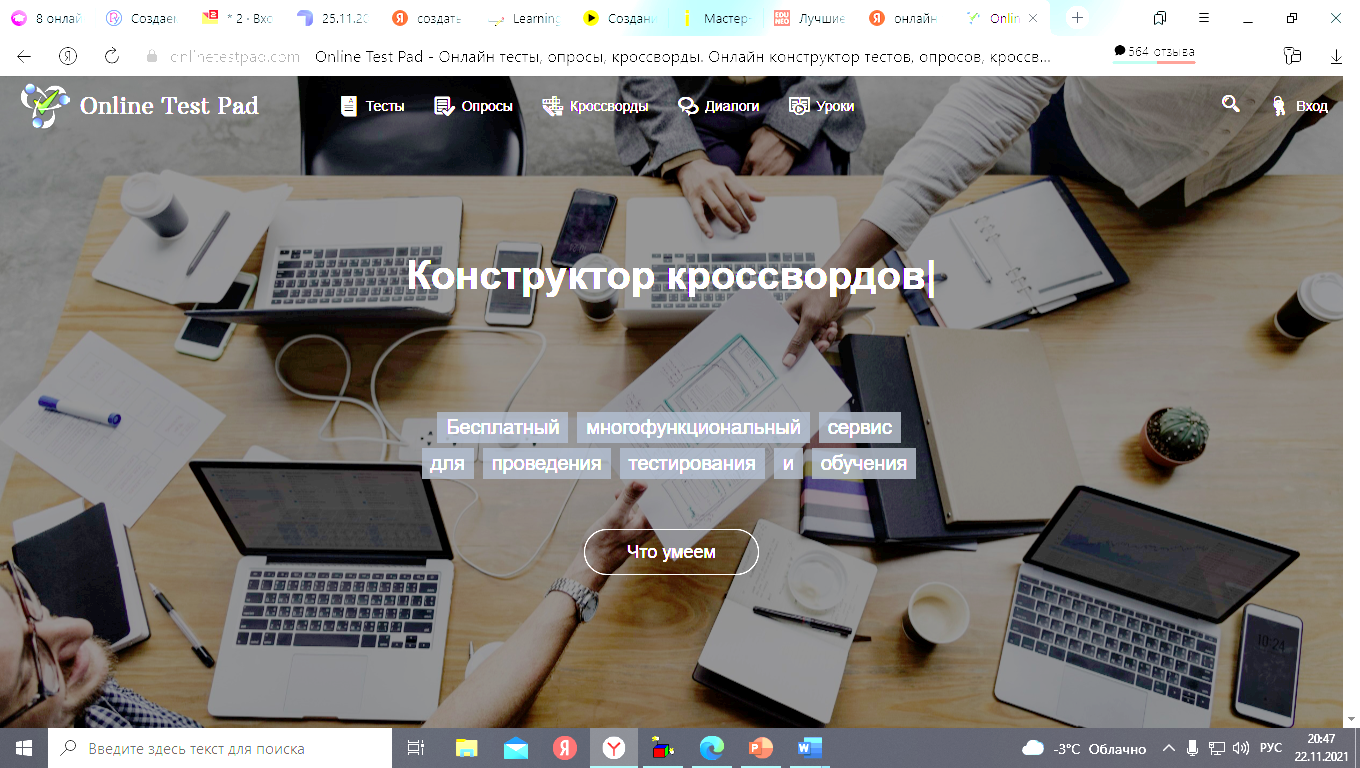 Создание интерактивных упражнений с помощью сервиса Learning Apps
Создание интерактивных упражнений с помощью сервиса Learning Apps
Создание интерактивных упражнений с помощью сервиса Learning Apps
Создание интерактивных упражнений с помощью сервиса Learning Apps
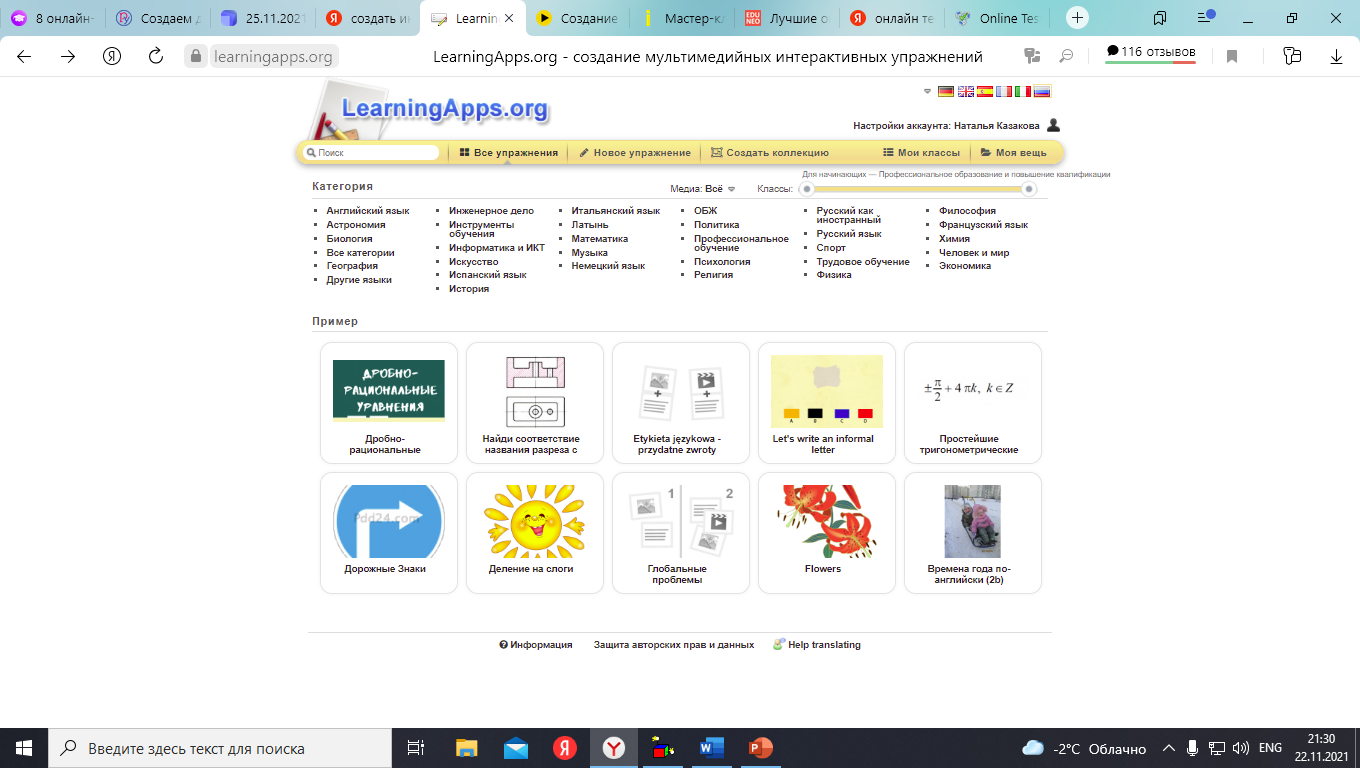 Создание интерактивных упражнений с помощью сервиса Learning Apps
Создание интерактивных упражнений с помощью сервиса Learning Apps
Создание интерактивных упражнений с помощью сервиса Learning Apps
Создание интерактивных упражнений с помощью сервиса Learning Apps
Создание интерактивных упражнений с помощью сервиса Learning Apps
Создание интерактивных упражнений с помощью сервиса Learning Apps
Создание интерактивных упражнений с помощью сервиса Learning Apps
Создание интерактивных упражнений с помощью сервиса Learning Apps
Создание интерактивных упражнений с помощью сервиса Learning Apps
Видео 
https://ok.ru/video/1532181023239
Бесплатный многофункциональный сервис для проведения тестирования и обучения Online Test Pad
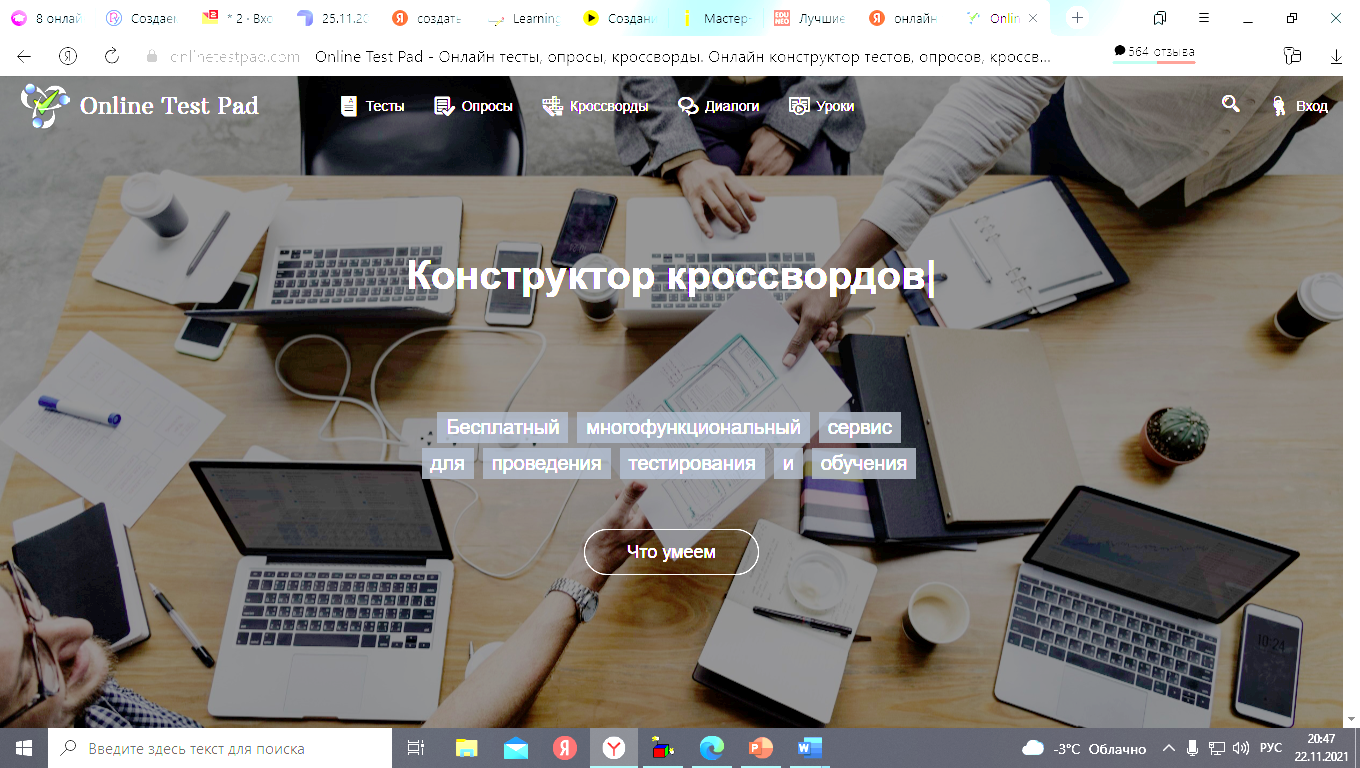 Бесплатный многофункциональный сервис для проведения тестирования и обучения Online Test Pad
Бесплатный многофункциональный сервис для проведения тестирования и обучения Online Test Pad
Бесплатный многофункциональный сервис для проведения тестирования и обучения Online Test Pad
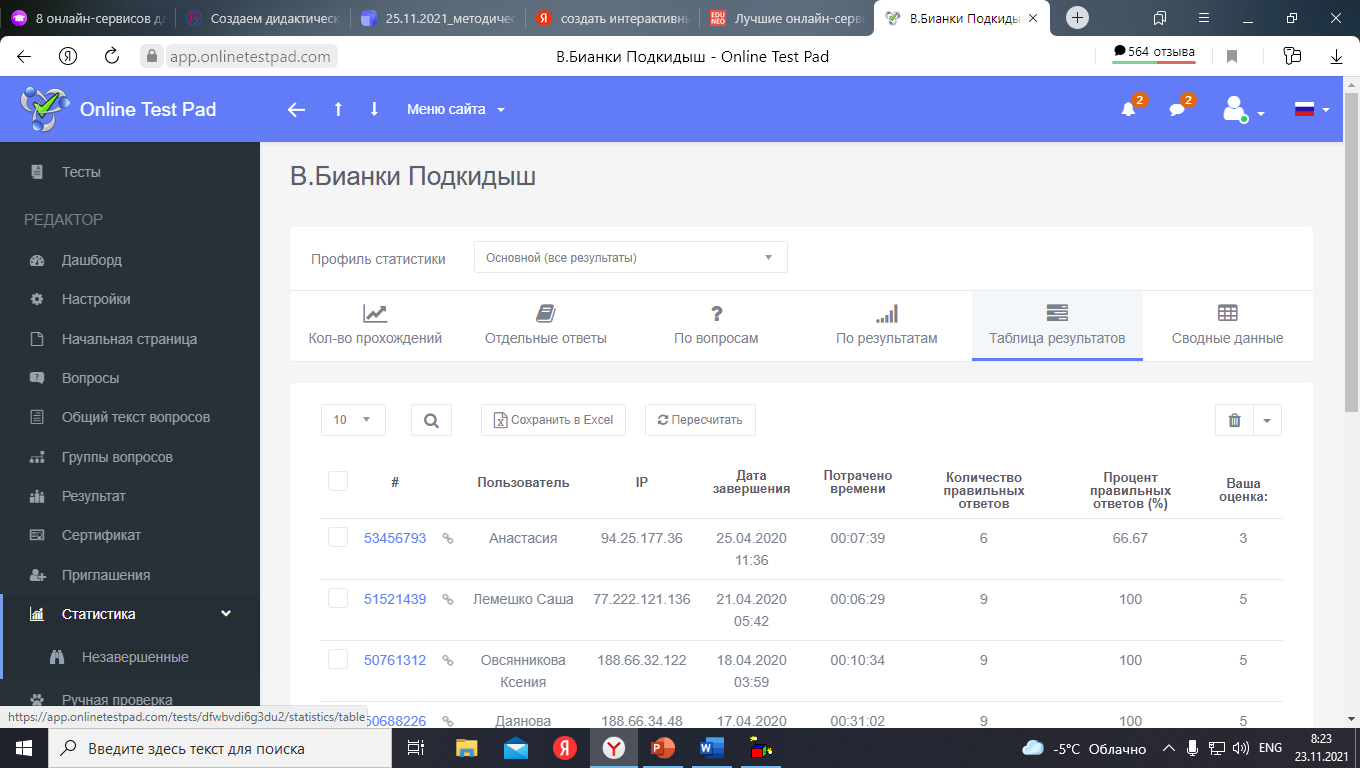 Бесплатный многофункциональный сервис для проведения тестирования и обучения Online Test Pad
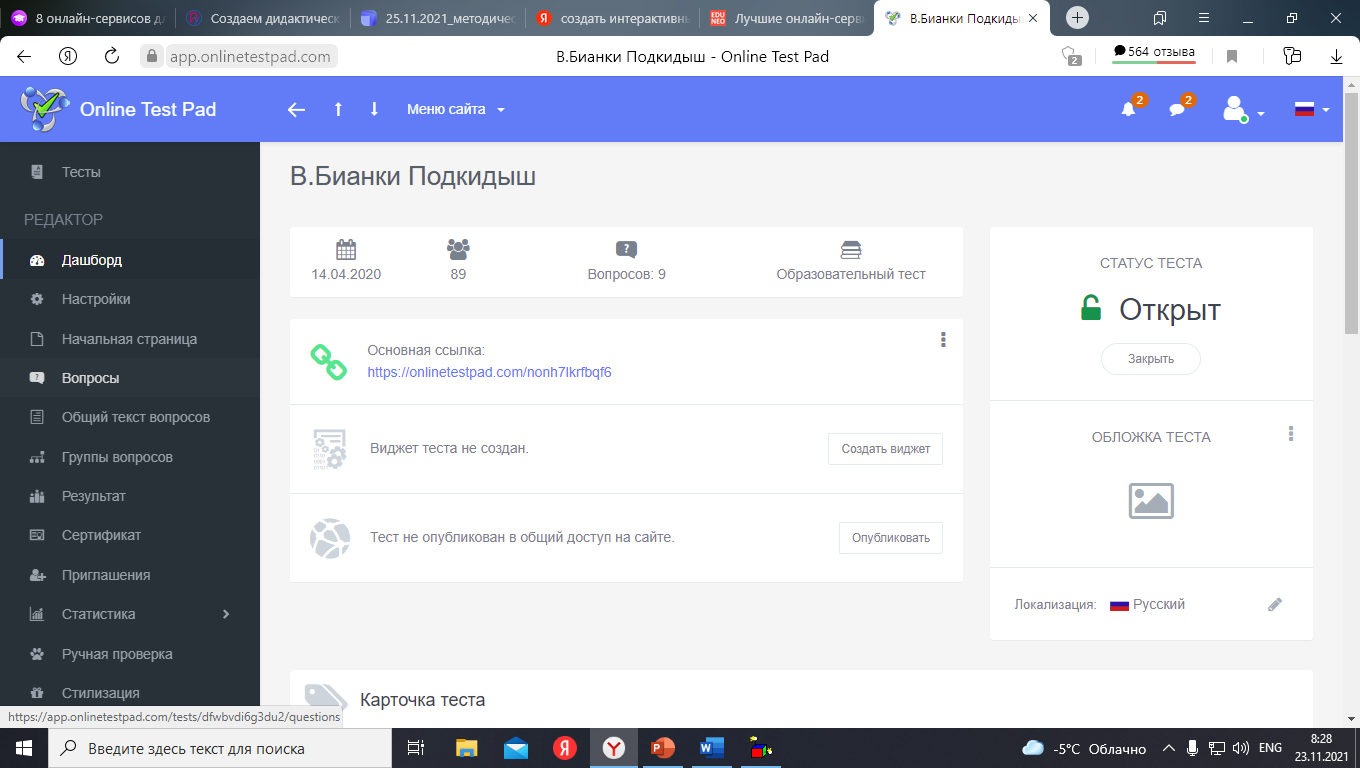 Бесплатный многофункциональный сервис для проведения тестирования и обучения Online Test Pad
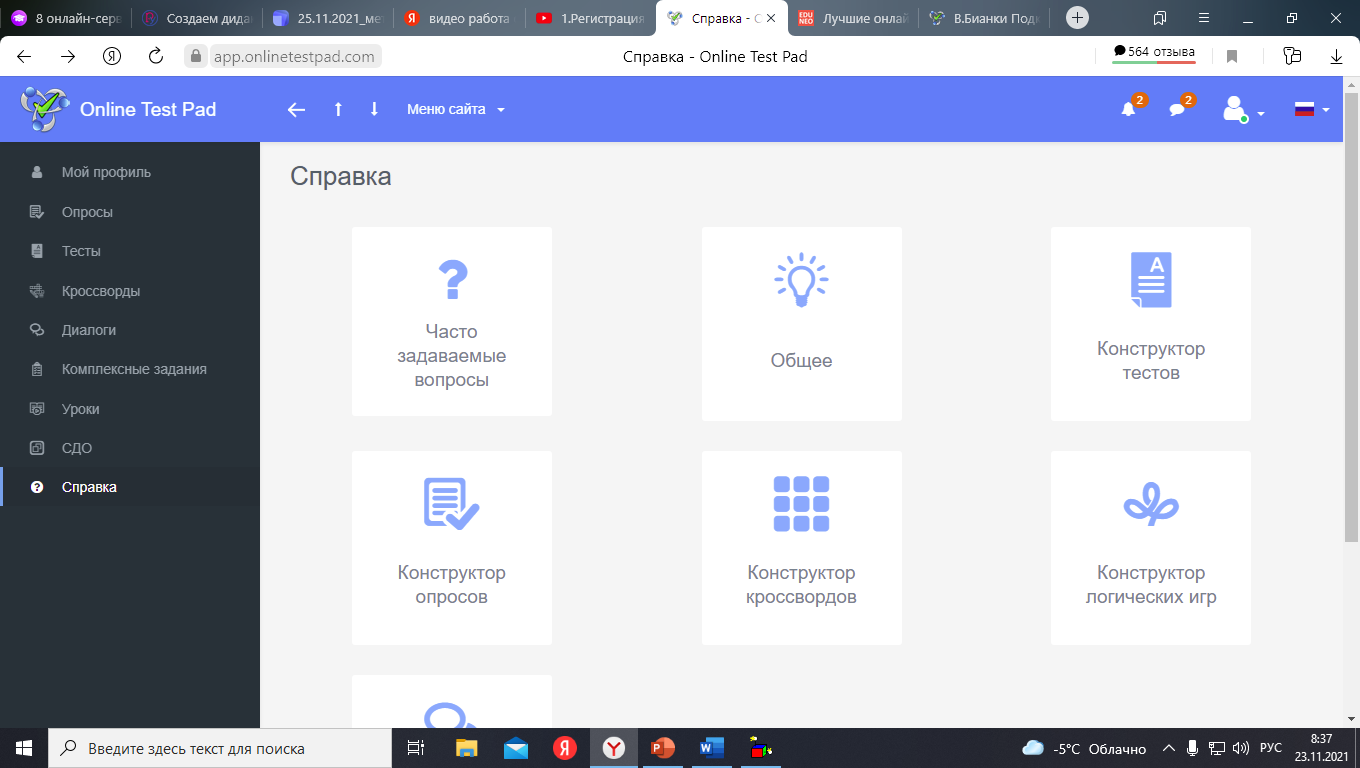 Бесплатный многофункциональный сервис для проведения тестирования и обучения Online Test Pad
Видео познакомит вас с работой на платформе Online Test Pad
https://www.youtube.com/watch?v=0BOe3CnUVMA&list=PLv1f-oyph-EiLUiX82ibJOIZ7rY1DGvzZ&index=2
Спасибо за внимание!
Использованные источники:
https://app.onlinetestpad.com/ 
https://ok.ru/video/1532181023239
https://learningapps.org/
https://www.youtube.com/watch?v=0BOe3CnUVMA&list=PLv1f-oyph-EiLUiX82ibJOIZ7rY1DGvzZ&index=2